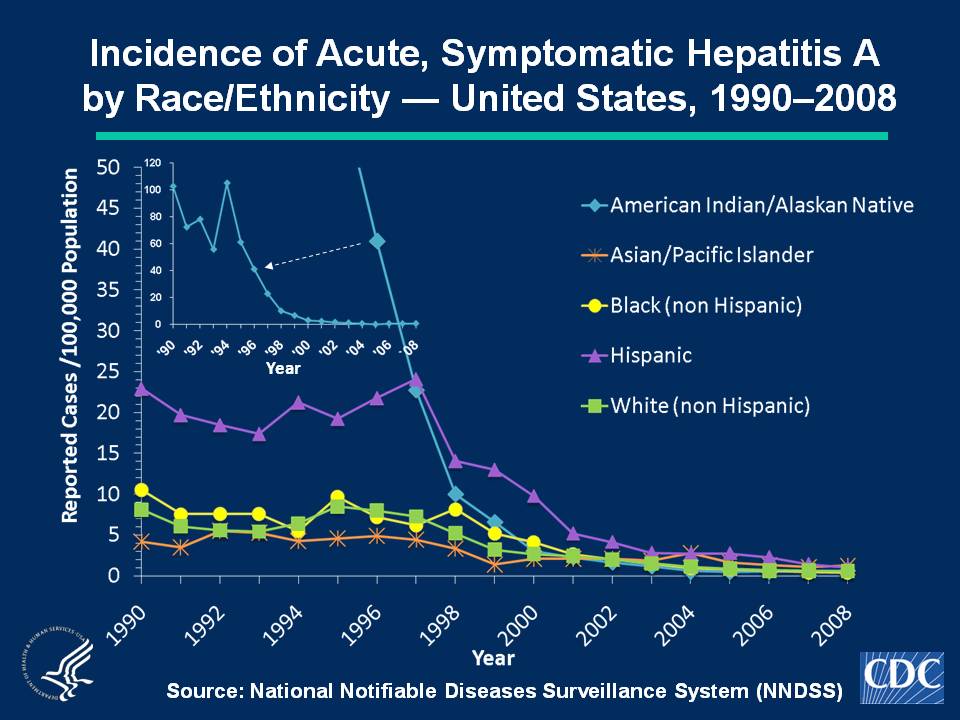 [Speaker Notes: Slide 5a. Incidence of Acute, Symptomatic Hepatitis A by Race/Ethnicity — United States, 1990–2008. 

Acute, symptomatic hepatitis A rates have differed by race; the highest rates occurred among American Indian/Alaska Natives (AI/ANs), and the lowest rates among Asian/Pacific Islanders (APIs). However, rates among AI/ANs, which were >60 cases per 100,000 population before 1996, have decreased dramatically; during 2003-2008, rates among AI/ANs were lower than or similar to other races.  In 2008, the rate for AI/ANs was 0.6 cases per 100,000 population. Historically, acute, symptomatic hepatitis A rates also have differed by ethnicity; rates among Hispanics were consistently higher compared to non-Hispanics. In 2008, the rate for Hispanics was 1.0 cases per 100,000 population, the lowest rate ever recorded.]